ENHANCING PRODUCTIVITY AND EFFICIENCY IN SAFEGUARDS IMPLEMENTATION THROUGH COLLABORATION BETWEEN THE IAEA AND MEMBER STATES
O. ARUGA, A. KAWAMOTO
Nuclear Regulation Authority
osamu_aruga01@nsr.go.jp
ID: 246
ABSTRACT
IMPLEMENTATION
The IAEA faces increasing safeguards (SG) challenges these days, while its available resources are limited. 
In order to ensure the IAEA fulfils its SG mission, the paper proposes enhanced collaboration through support to IAEA inspection activities by State Inspectors (SIs), while ensuring IAEA’s capability to draw soundly based SG conclusions.
By assuring quality of work and independent SG conclusion, there will be a room for reducing the number of the IAEA inspectors to be in the field for verification activities. (Table 2)
QUALITY OF WORK BY STATE INSPECTOR
Training courses provided by IAEA, such as Introductory Course on Agency Safeguards (ICAS), safeguards traineeship program or other specific internal training courses, are practical way to assure the level of expertise exercised by SIs.
It is necessary to introduce a system to prove competencies of course participants by assessing their quality of study and providing a certificate.
INDEPENDENCE OF IAEA’S CONCLUSION
Proper arrangement of joint work is necessary.
It will be important to carefully discuss between the IAEA and state about the roles played by SIs and document the content in a joint procedure.
BACKGROUND
Nuclear material, facilities and LOFs under IAEA SG have increased radically in the past decade, while the financial and human resources available to the IAEA have not followed the trend.
In order to ensure the IAEA fulfils its SG mission, the IAEA plans to strengthen partnerships with States in its long-term strategy.
Although cooperation between the IAEA and states is already broad and substantial, it is worthwhile to consider expanding scope of cooperation to save IAEA SG resources in response to growth in demand for IAEA SG.
TABLE 2.	ASSURING CREDIBLE COOPERATION
METHODS
TWO TYPES OF COOPERATION
There are various types of cooperation between the IAEA and states, including R&D, support programmes, SG by design and facilitating IAEA verification activities. In the paper, cooperation in terms of analysis, Containment and Surveillance (C/S) and In-field Verification Activities are classified into two types:
Support (Complement) Type: Conventional type cooperation which is to support (complement) IAEA’s activity; and
Substitute Type: Upgraded type of cooperation which is to substitute IAEA’s work itself.
CONCLUSION
This paper discussed possibilities of expanding scope of cooperation between the IAEA and member states by focusing on substitute of the work by the IAEA instead of conventional support type cooperation.
When introducing such type of cooperation, two important elements to be assured by IAEA are technical capability and credibility of the work by SIs.
The former could be achieved by providing training programs that are suitable for supporting SIs. The latter should be obtained by having proper discussion and consultation between the IAEA and member state on the roles of each inspector, and then document the result in procedures.
This type of arrangement could upgrade the level of cooperation between the IAEA and member states that could reduce the burden on the IAEA while level of involvement of member states higher, which enhances productivity and efficiency in SG implementation through collaboration between the IAEA and member states.
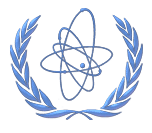 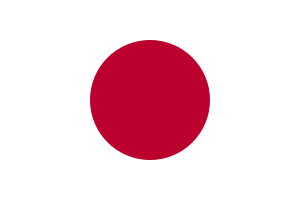 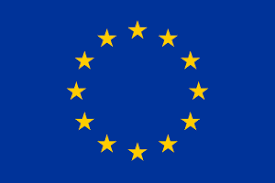 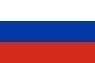 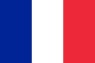 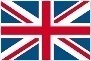 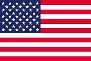 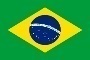 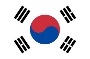 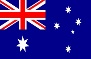 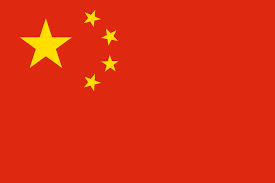 TABLE 1.	TWO TYPES OF COOPERATION BY STATE INSPECTORS
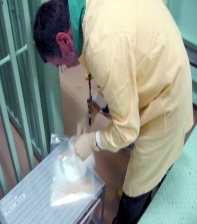 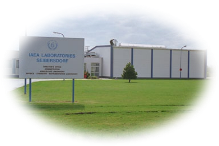 REFERENCES
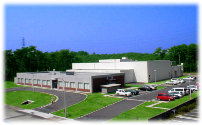 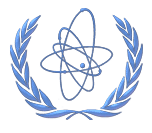 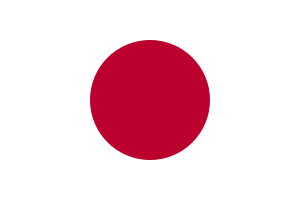 [1]	The Structure and Content of Agreements between the Agency and States Required in Connection with the Treaty on the Non-Proliferation of Nuclear Weapons, INFCIRC/153 (Corrected), IAEA, Vienna (1972).
[2]	Implementation of State-level Safeguards Approaches for States under Integrated Safeguards – Experience Gained and Lessons Learned, GOV/2018/20, IAEA, Vienna (2018).
[3]	Guidance for States Implementing Comprehensive Safeguards Agreements and Additional Protocols, Service Series 21, IAEA, Vienna (2016).
[4]	Safeguards Implementation Practices Guide on Facilitating IAEA Verification Activities, Service Series 30, IAEA, Vienna (2014).
Japan’s CLEAR (NWAL)
ES Taking
CHALLENGES
ASSURING CREDIBLE COOPERATION
In case of Joint Use Equipment (JUE), a substitute type cooperation, quality of JUE is assured by technical authentication. Furthermore, credibility of data obtained by JUE is assured by secured communication for drawing independent IAEA’s conclusion.
Similarly, when SI replace work by IAEA inspector, it is necessary to assure:
Quality of work by SIs; and
Independence of IAEA’s conclusion.